Perinatal & Neonatal Loss
Audrey Wrobel, LSW (she/her)
Social Worker & Bereavement Coordinator
Disclosures
No members of the planning committee, speakers, presenters, authors, content reviewers and/or anyone else in a position to control the content of this education activity have relevant financial relationships with any companies whose primary business is producing, marketing, selling, reselling, or distributing healthcare products used by or on patients.
Objectives
Build skills to effectively and compassionately care for patients who experience perinatal loss.  
Identify resources available to families who experience perinatal loss.
Gain a better understanding of grief in perinatal loss.
Understand how to support families who experience pregnancy after loss.
Perinatal and Neonatal Loss
Perinatal loss: loss at any stage of pregnancy or a newborn death.
Ectopic pregnancy, early term losses/miscarriage (< 20w gestation), stillbirth (> 20w gestation), newborn death (< 28 days of life).
Neonatal loss: death of infant > 28 days of life.

Parents and their families may grieve for the loss of a child even if there is not a physical body to see and to hold.
“She wasn’t just expecting a baby; she was expecting the rest of her life.”
Gunderson Health System, 2023
Baby Loss Advisor Baby Doulas, 2023
4
Perinatal and Neonatal LossComplicated and Layered Grief
Loss of…
A Person/Child
A Lifetime
Hopes, Dreams and Plans
Ability to Actively Parent
Watching Partner/Family with the Baby
Family Constellation
Control of Body
5
Baby or a Part of Life?
75%
6
Limbo & Kobler, 2010; Côté-Arsenault & Dombeck, 2001
Perinatal Loss at Magee
Units provide excellent bereavement support and aid in memory-making
MWH Social Work provided support and resources during admission
No formal anticipatory, outpatient, or post-discharge grief support offered at MWH
“Grief reactions may be compounded by secondary losses, such as the loss of support from the child’s medical team” (Lichtenthal et. al., 2015)
Abrupt end to care experienced as abandonment 
Contact from healthcare professionals has an impact on parents’ bereavement adjustment (Raitio, Kaunonen, & Aho, 2015)
7
Bereavement Coordinator
Engage with perinatal loss families
Provide bereavement support, grief education, and resources
Refer to appropriate organizations/providers
Disposition planning

Provide long-term outpatient follow-up (24 months post-loss)
Perinatal loss 20+ weeks gestation
Not yet including TFMR and TA patients

Coordinate Magee’s Perinatal Loss Remembrance Ceremony
Spring and Winter ceremonies
8
Perinatal Supportive Care
Neonatologist, Neonatal Nurse Practitioner, Social Worker

Support during the pregnancy
Formation of parent-child bond
Anticipatory Grief
Resources

Intrapartum Care Planning
Birth and Parenting Preference Plan
Comfort Care
9
Identifying a Loss Patient
Cuddle Cots
Crib that has been outfitted with a cooling system which slows the natural death process to allow families to spend more time with their baby
Room Cards
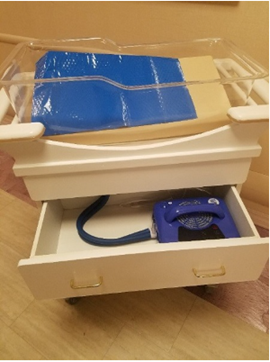 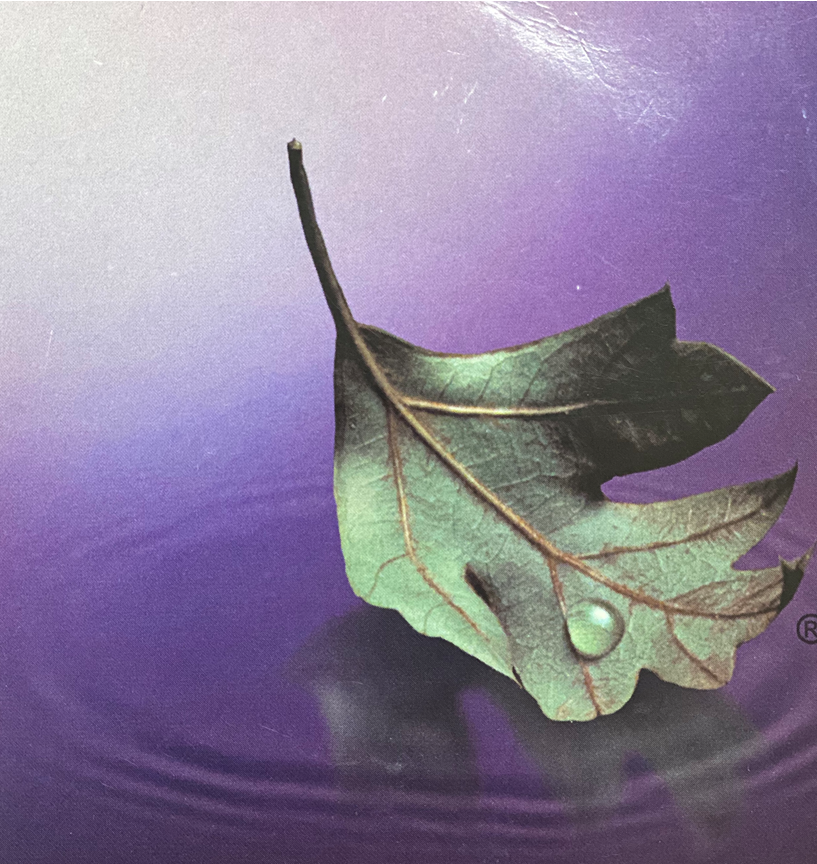 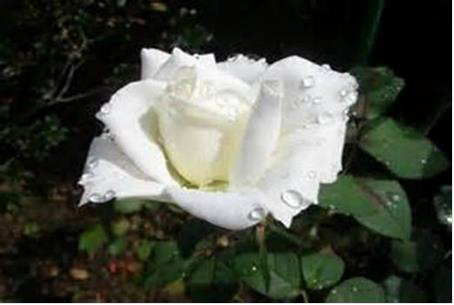 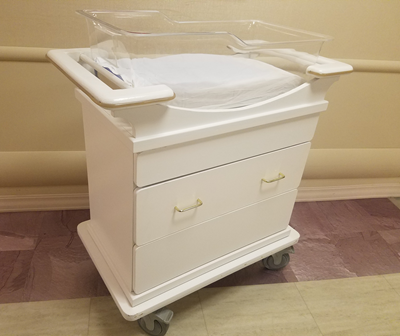 CMO
Developed by ICU and Palliative Care Team
Perinatal Loss
Gundersen Medical Foundation, 2012
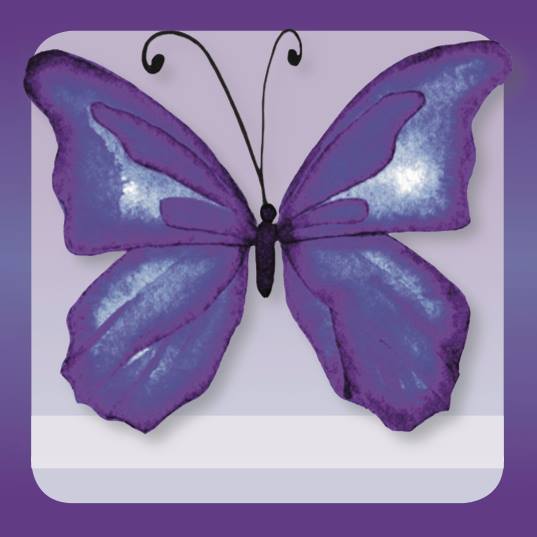 10
Twin Loss
Newcastle Health System
Supporting the Bereaved Family:Saying “Hello”
Memory-making
Pictures
Handprints/footprints
Locks of hair
Molds
Creative outlets (bead bracelets, drawings, artwork)
Encourage parents to parent
Seeing and holding baby
Dressing and changing baby
Bathing baby
Tucking in baby
Singing, telling stories, dancing
Baptism/Prayer Service
Introduce baby to others
Participate in memory-making
11
Memory-Making
Magee works with many generous donors who provide us with kits for memory-making.
Still Remembered Project
Bridget’s Cradles
Queen B Project
Mr. Boxes
Magee Knitters

Comfort Cub (NICU): weighted bear
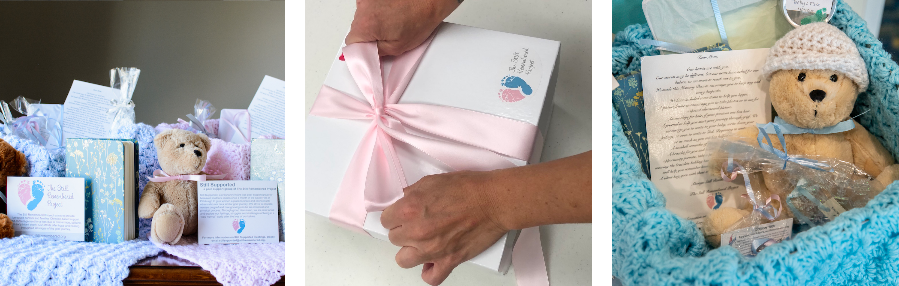 Still Remembered Project
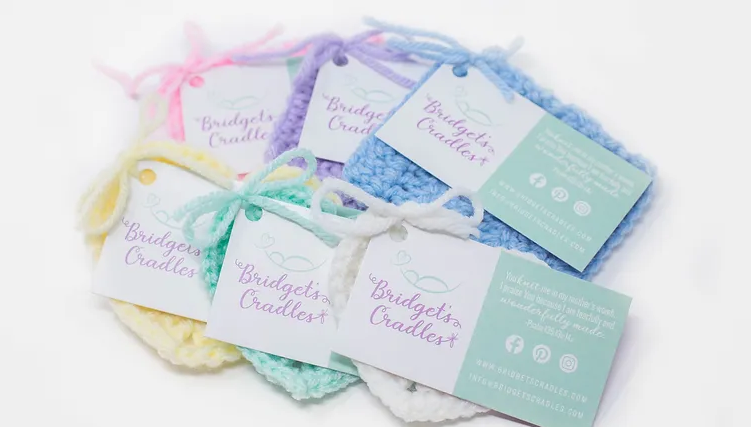 12
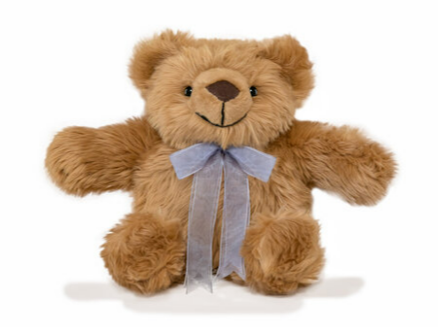 Bridget’s Cradles
Comfort Cub
Pictures
History of photography
Trained nurses can offer to take pictures of the baby, parents with the baby, and other family members with the baby. 
Pictures are offered even in the presence of significant anomalies. 
Some photos can be printed immediately and given to families. Photographs are sent to Now I Lay Me Down To Sleep for editing and distribution to families.
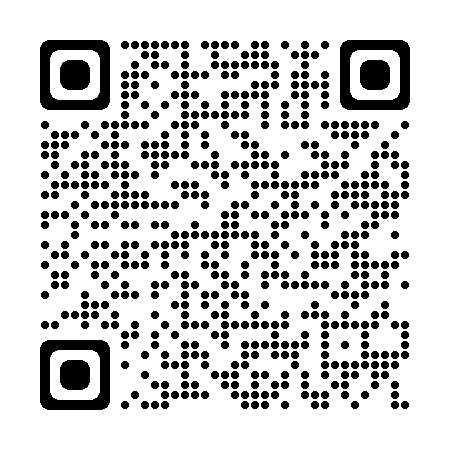 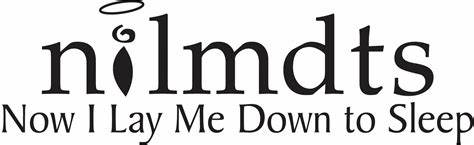 13
Pittsburgh Bereavement Doulas
Provide physical, emotional, and informational support during labor and birth
Early-term Loss (miscarriage), Stillbirth, Life-Limiting Diagnosis
FREE service


CONTACT:
Director, Heather Bradley: 412-901-9568 
www.pittsburghbereavementdoulas.com
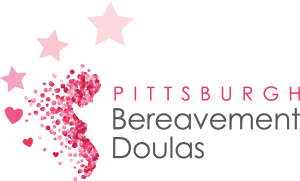 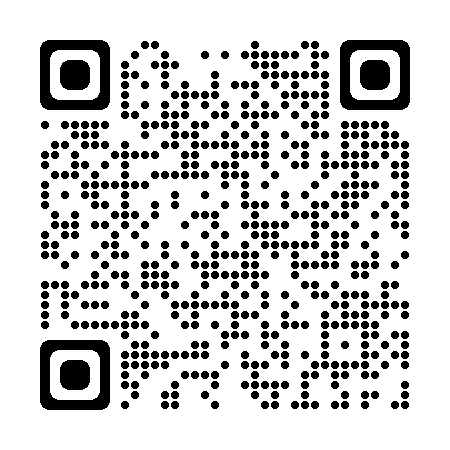 14
Communication Strategies
Goal is not to “fix”; goal is to be with and support grief.
DOs:
Use baby’s name, compliment baby’s features
Remain genuine and demonstrate empathy
Supportive statements: “My heart aches for you right now”. “I’m so sad for you.” “I’m here to listen.”
“I wish” statements: “I wish your baby didn’t have this condition.” “I wish things were different.”
Use concrete terms: death, died, will die
Compassionate silence
Appropriate physical touch (with consent)
Identify and include support persons
15
Gunderson Health System, 2023
Communication Strategies (cont.)
DONTs:
Ignore baby in the crib
Moralizing statements
“Everything happens for a reason.”
“At least” statements
“At least you’re young and can have more children.” “At least you have another baby.” (twin loss)
Dominate the conversation
Make choices for the family
16
Gunderson Health System, 2023
Respectful Disposition
Autopsy is free to the patient at Magee (genetic testing is not free)
Emma’s Footprints, TEARS Foundation (provides financial assistance)
17
UPMC Policy: HS-WH0002
Taking Their Baby Home
Historically common for families to care for their deceased loved ones at home
Amish
Therapeutic benefits:
Expressing their love
Introduce to friends and family
Creating shared memories
Process:
Contact funeral home for “Burial Transit Permit” OR local Registrar (they need copy of the death certificate to issue)
Health.PA.Gov to download “List of Local Registrars”
Copy given to family for transport
Morgue has small coffins to give to families and unit can supply ice
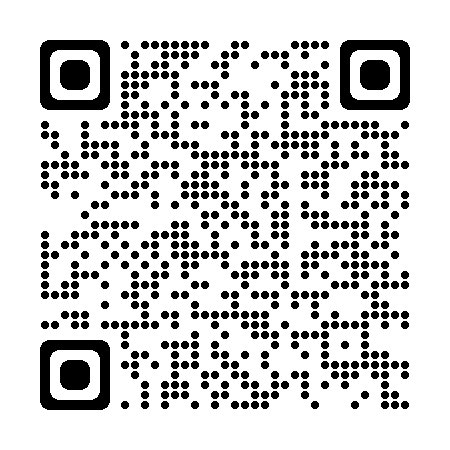 PBD: Hugs at Home
18
Pittsburgh Bereavement Doulas, 2023
Grief in Perinatal and Neonatal Loss
Grief is a normal, healthy, unique, and universal response to loss
Physical, behavioral, affective, cognitive, spiritual responses
“Grief is not a sign of weakness…it is the price of love.”
PPD screening for bereaved parents
Multitude of emotions vs stages
Finding continued bond with the deceased
Grief can be delayed but not denied
Disenfranchised grief
Providing tools vs solutions
Support system, hydrating/fueling, sleeping, movement
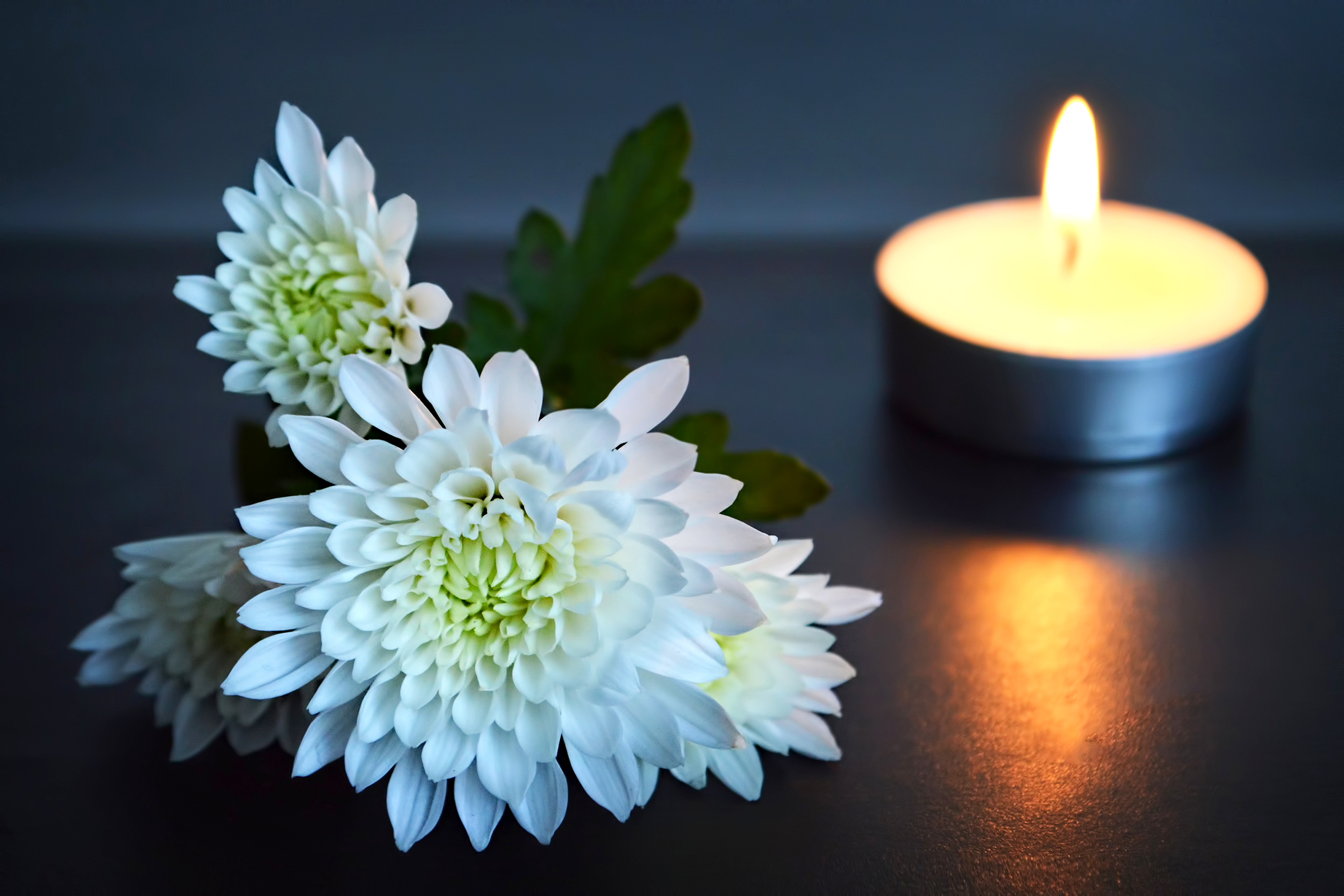 Gunderson Health System, 2023
Baby Loss Advisor Baby Doulas, 2023
19
Grief: Perinatal and Neonatal Loss (cont)
Grief and the family
Mother vs Father grief
Grandparent grief
Sibling Grief
Highmark Caring Place
Supporting families
Telling their story
Finding ways to honor their baby
Don’t automatically or too freely offer to medicate their pain
VALIDATE
Ensure they have memories
Connection to resources: support group, grief counselor
Gunderson Health System, 2023
Baby Loss Advisor Baby Doulas, 2023
20
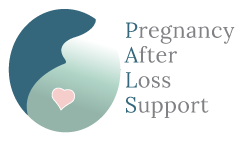 Pregnancy After Loss
Being pregnant and welcoming a new baby can be a bittersweet time to many parents who have experience pregnancy or infant loss
Disbelief, doubt, emptiness, excitement, fear, guilt, hope, joy, regret, relief
Tips for HCP
Pause: Take a moment to review history; be fully present; provide reassurance and take time to answer questions (may have to repeat)
Acknowledge: Ask about previous loss; understand the complexity of the relationship between the patient and her body (may have a hard time trusting her body – guilt)
Listen: Take time to understand emotional needs; convey empathy
Support: Provide emotional support, one baby does not replace another; connect to support groups
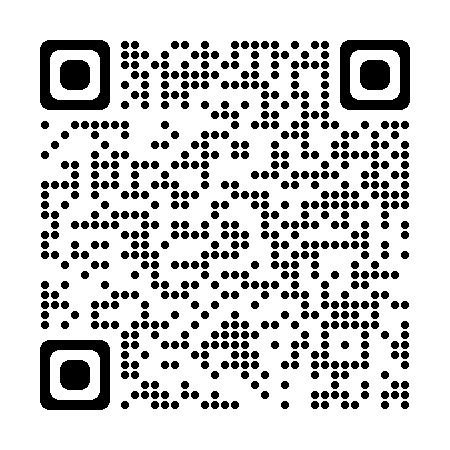 21
Pregnancy After Loss Support, 2023
How Can We Help?
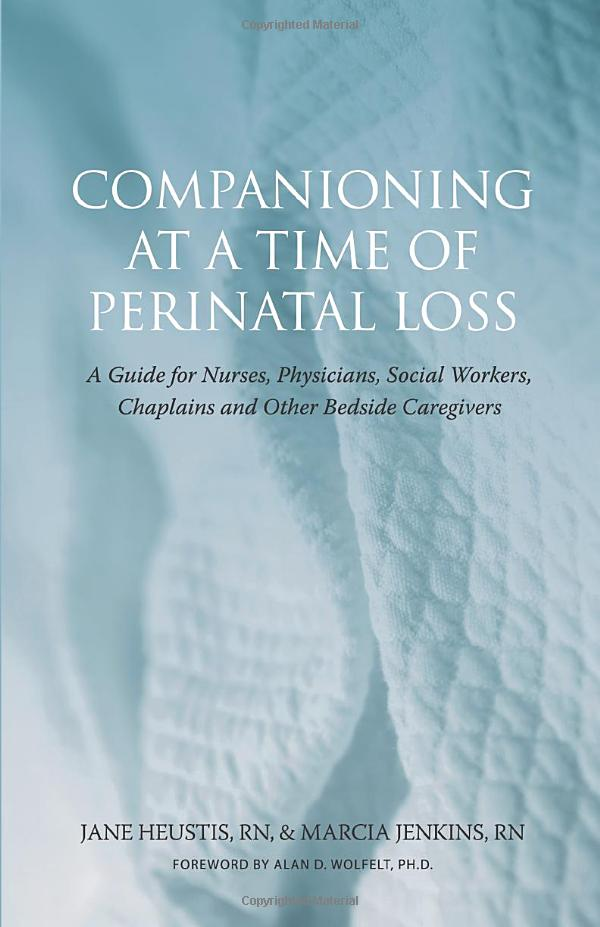 We Can Never Say the “Right” Thing


Companioning, Dr. Alan Wolfelt
Companioning is about curiosity; it is not about expertise.
Companioning is about walking alongside; it is not about leading or being led.
Companioning is about being present to another person’s pain; it is not about taking away or relieving the pain.
Companioning is about going to the wilderness of the soul with another human being; it is not about thinking you are responsible for finding the way out.
22
Heustisk, Jenkins, & Wolfelt, 2005
Questions?
wrobelaj2@upmc.edu / 412-641-1178
23
References
Baby Loss Advisor Baby Doula Workshop. (2023). www.babylossfamilyadvisors.org
Côté-Arsenault, D., & Dombeck, M. T. (2001). Maternal assignment of fetal personhood to a previous pregnancy loss: Relationship to anxiety in the current pregnancy. Health Care for Women International, 22(7), 649-665.
Gunderson Health System. (2023). Perinatal Death. www.resolvethroughsharing.org
Heneke. (2019). Tips for healthcare providers when treating the mom experiencing pregnancy after loss (PALS). Pregnancy After Loss Support. www.pregnancyafterlosssupport.org
Heustis, J., Jenkins, M., & Wolfelt, A. D. (2005). Companioning at a time of perinatal loss: A guide for nurses, physicians, social workers, chaplains and other bedside caregivers. Companion Press.
Levick, J., Fannon, J., Bodemann, J., Munch, S., & Ahern, K. (2017). NICU bereavement care and follow-up support for families and staff. Advances in Neonatal Care, 17(6), 451-460.
Lichtenthal, W. G., Sweeney, C. R., Roberts, K. E., Corner, G. W., Donovan, L. A., Prigerson, H. G., & Wiener, L. (2015). Bereavement follow‐up after the death of a child as a standard of care in pediatric oncology. Pediatric blood & cancer, 62(S5), S834-S869.
Limbo, R., & Kobler, K. (2010). The tie that binds: Relationships in perinatal bereavement. MCN: The American Journal of Maternal/Child Nursing, 35(6), 316-321.
Newcastle Health System. (2023). The Butterfly Project. https://www.neonatalbutterflyproject.org/
Pittsburgh Bereavement Doulas. (2023). www.pittsburghbereavementdoulas.com
Raitio, K., Kaunonen, M., & Aho, A. L. (2015). Evaluating a bereavement follow‐up intervention for grieving mothers after the death of a child. Scandinavian Journal of Caring Sciences, 29(3), 510-520.
24